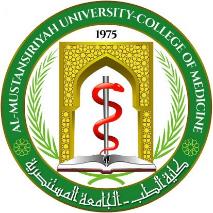 Al-Mustansiriyah university
College of medicine
Dept. of anatomy, Histology & embryology
Assist. Prof. Dr. Sameh Sameer Akkila
An introduction to anatomypart 1: Anatomical terminologyObjectives:- Understand the terms used in anatomical & medical studies (how and when to use them)
Supplementary text provided
Gray’s anatomy for students 4th edition pp.2-4
THE DEFINITION OF ANATOMY
Anatomy
Greek=to cut up, or dissect
The science that deals with the structures of the body
Kinds:
Gross Anatomy (Systematic, Regional)
Microscopic Anatomy (Cytology, Histology)
Developmental Anatomy (Embryology)
Comparative Anatomy
Describes & Relates
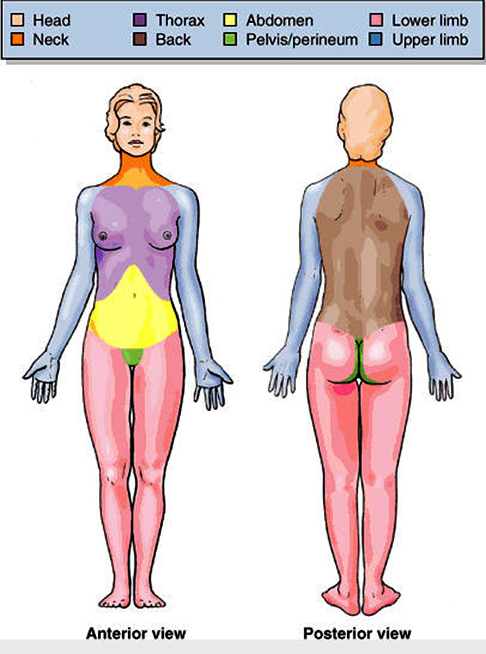 Body regions
The body planes
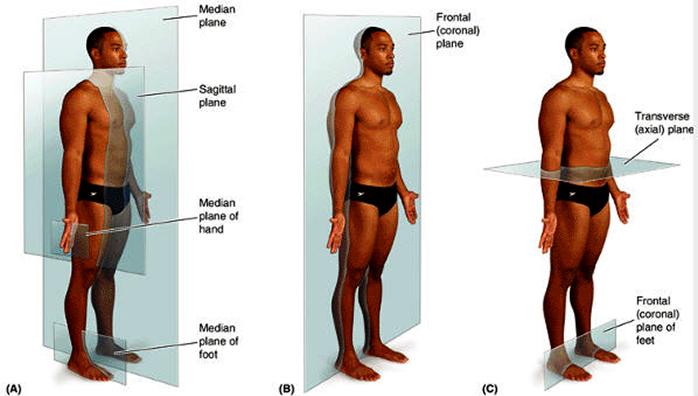 Directional (relative) Terms of the Body
Directional terms are precise and brief, and for most of them there is a correlative term that means just the opposite.
The mouth is below the nose.
The mouth is under the nose.
The mouth is beneath the nose.
The mouth is underneath the nose.
Which one to use?
Relative and Directional Terms of the Body
Relative to front (belly side) or back (back side) of the body :
Anterior (ventral) = In front of; toward the front surface   
Posterior (dorsal) = In back of; toward the back surface
e.g. 
- The back is the posterior surface of the body. (position)
- The ear is posterior to the eye. (relation)
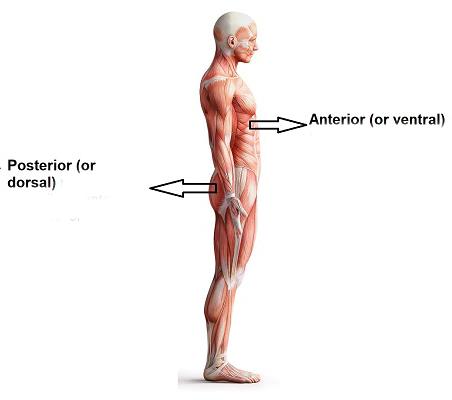 Relative and Directional Terms of the Body
Relative to the head or feet:
Superior (cranial) = Toward the head or upwards 
Inferior (caudal)= Toward  feet or downwards
e.g:
The ankle is an inferior joint in the lower limb. (position)
In the lower limb, the knee is superior to the ankle.(relation)
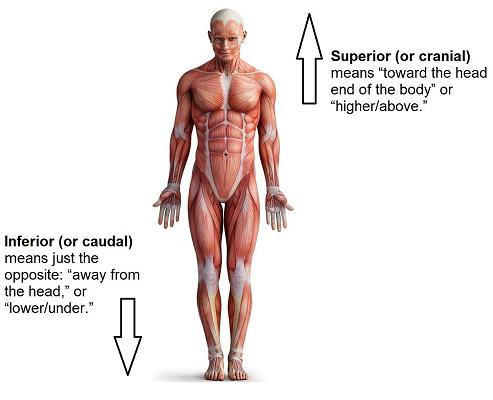 Relative and Directional Terms of the Body
Relative to point of attachment of the limb or structure: 
Proximal = Closer to point of attachment to trunk   
Distal = Further from point of attachment to trunk   
e.g.
The shoulder is a proximal joint in the upper limb. (position)
The hand is distal to the forearm. (relation).
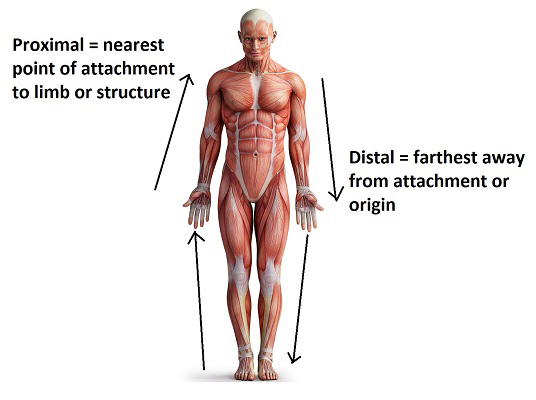 Relative and Directional Terms of the Body
Relative to the midline or center of the body:
Medial = Toward the midline of the body  
Lateral = Away from the midline of the body  
Intermediate= in between
e.g. 
The forearm has two bones, one medial, the other is lateral. (position).
The arm is lateral to the chest. (relation).
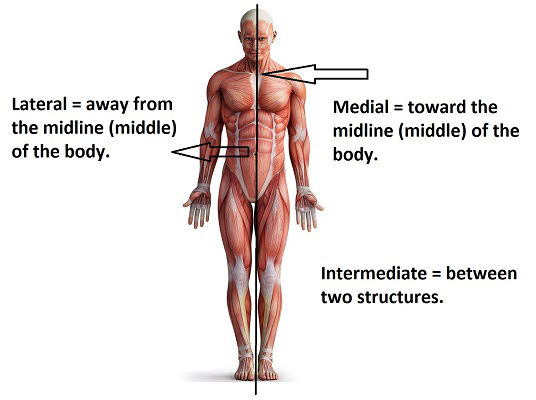 Relative and Directional Terms of the Body
Relative to the surface of the body (skin):
Superficial = Closer to the skin
Deep = Further from the skin
Intermediate = in between
e.g.
The bone is deep to the skin and the muscles are intermediate.
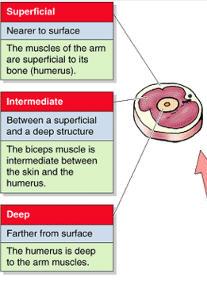 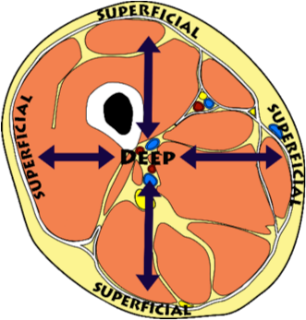 Relative and Directional Terms of the Body
Relative to the surface of an organ or region
External = Closer to the surface
Internal = Further from the surface
Intermediate = in between
e.g.
There are two carotid arteries in the neck, one external and the other internal.
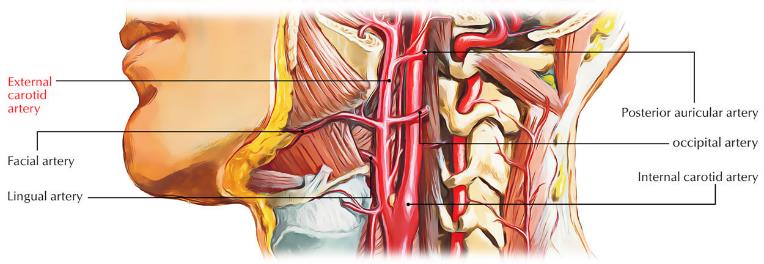 The anatomical compass
A,P>>S,I>>L,M
e.g.
The nose is anteromedial to the ear.
The thigh in inferolateral to the navel.
The buttock is posteroinferior to the chest.
The anatomical position
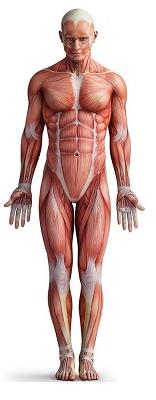 Anatomic position is a fixed body position in which an individual stands upright with the feet kept together parallel and flat on the floor.  
The head is level, and the eyes look forward toward the observer. 
The arms are at either side of the body with the palms facing forward and the thumbs pointing away from the body.
Other positions
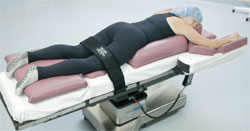 PRONE





SUPINE





LATERAL
DECUBITUS
(recumbent)
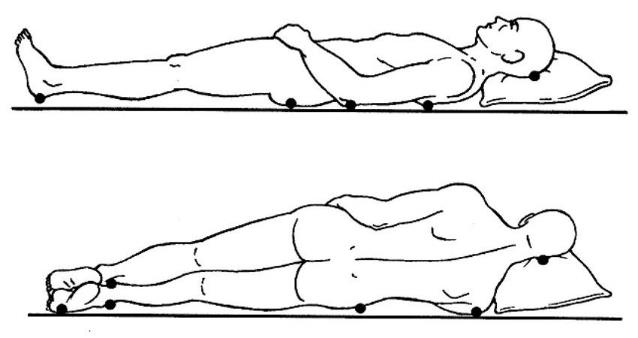 Angular movements
Flex (flexion): to fold 		  X 	Extend (extension): to unfold
Abduct (abduction): to move away   X 	Adduct (adduction) to move inward
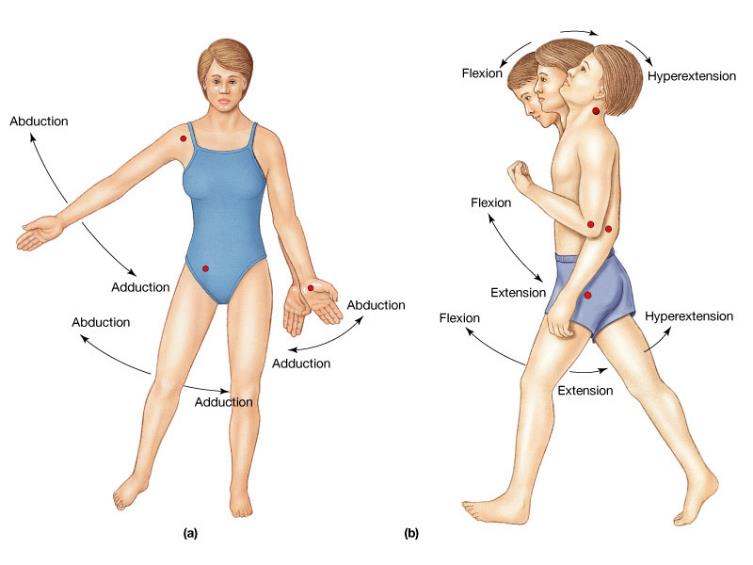 fingermovements
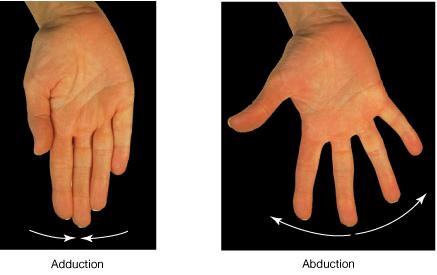 circular movements
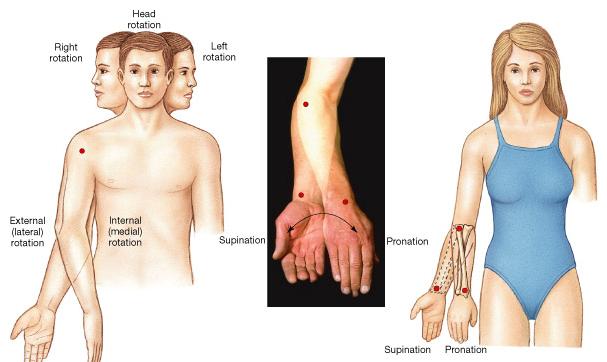 other movements
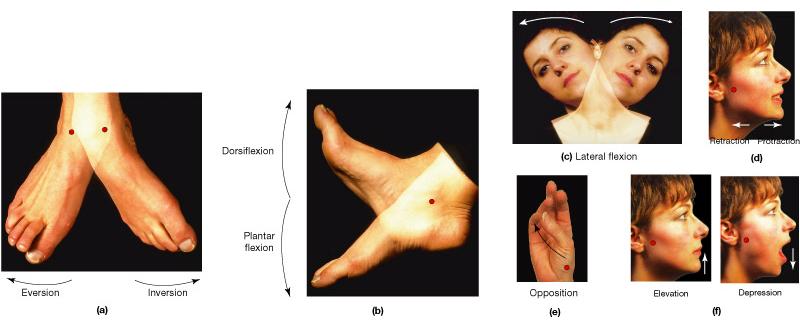 test your knowledge
Fill in the blanks:
The arm is ……………. To the chest

If the ear is posterolateral to the nose, then the nose is……………… to the ear.

In the anatomical position the palms are directed……………….

Turning the forearm so that the palm is facing backwards is called…………………….
The angular movement that moves the thigh away from the midline is called……………………..
Turning the head to the side is………………………………. Of the neck
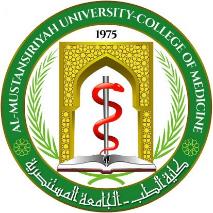 Al-Mustansiriyah university
College of medicine
Dept. of anatomy, Histology & embryology
Basic anatomical structures
Skin, Fascia & Muscles
Objectives:
Identify the skin layers and their clinicoanatomical importance
Define fascia and differentiate its types & functions
Identify the types of muscles and how they function
The skin
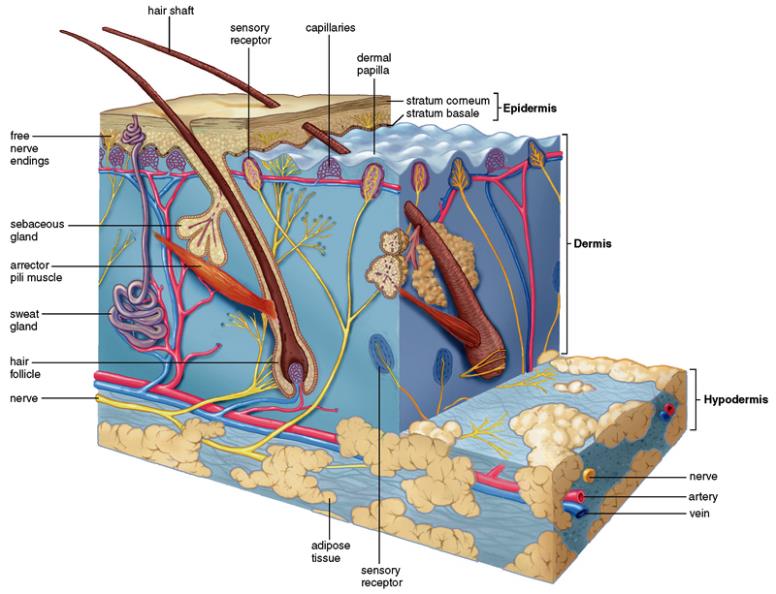 Thin vs Thick skin
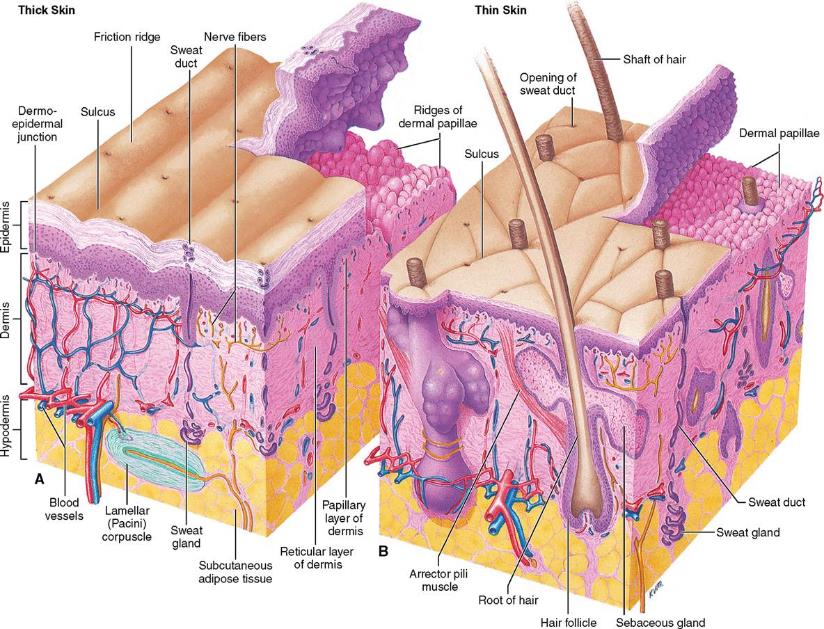 Epidermal appendages
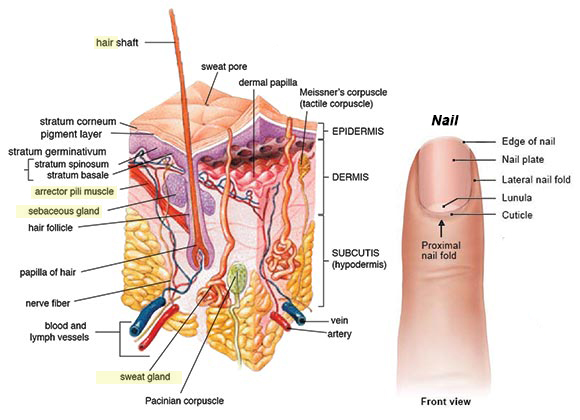 Skin wrinkles / Creases
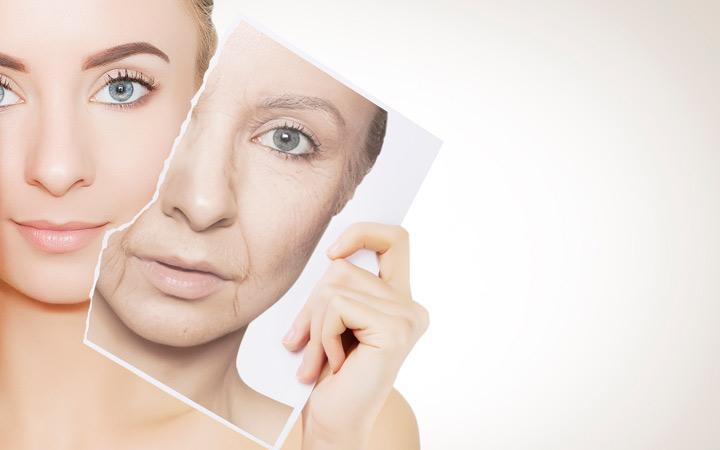 Tension lines of langer’s
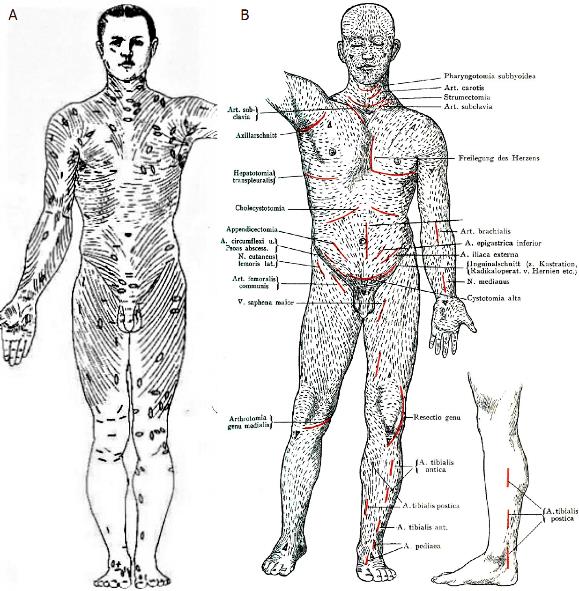 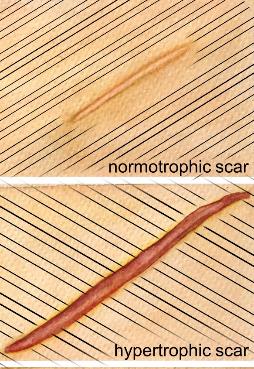 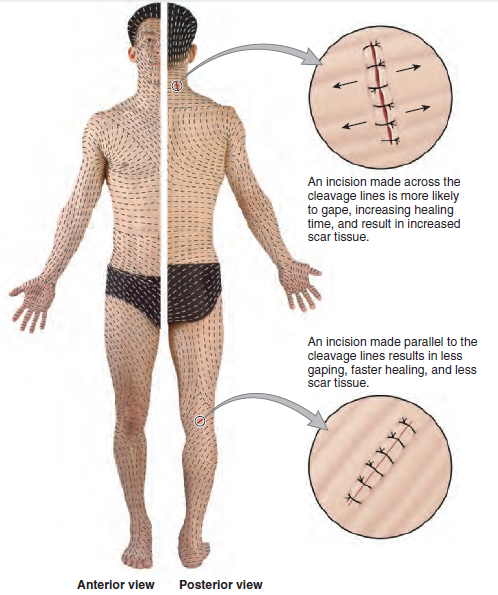 Tension lines
BURN DEGREES
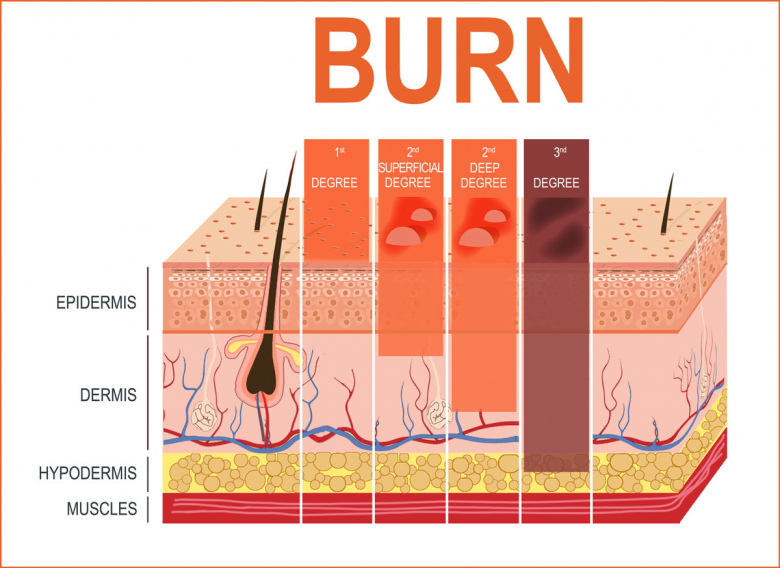 Superficial fascia
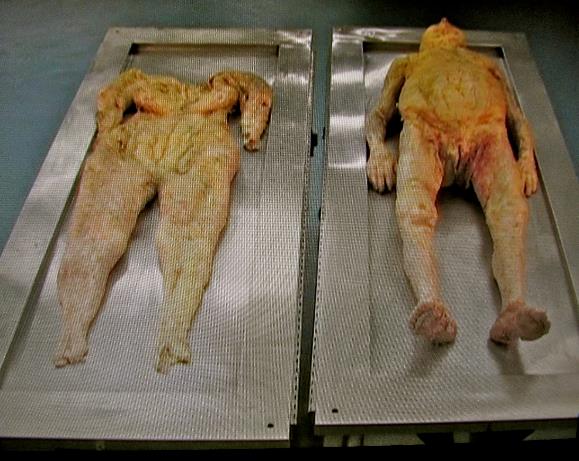 Contains:
Superficial veins & lymphatics
Cutaneous nerves & arteries
Occasionally, skeletal muscle
deep fascia
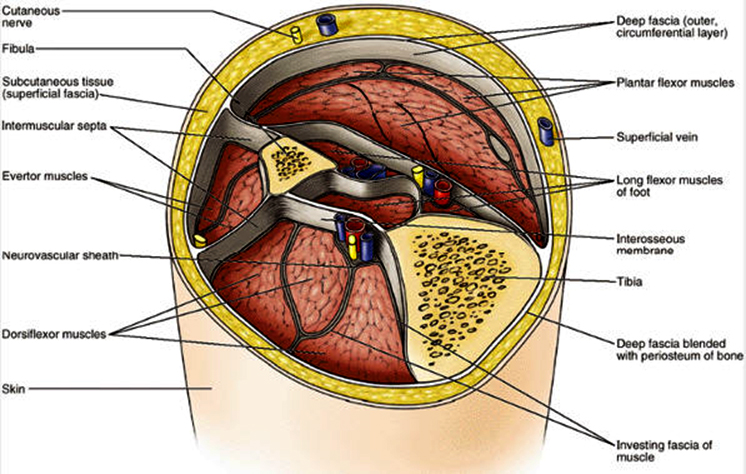 Muscle types
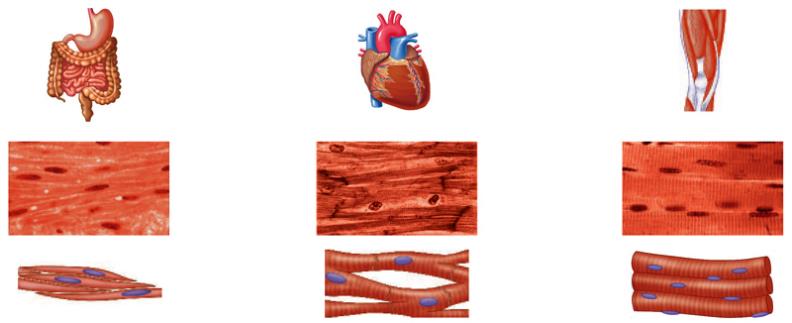 Skeletal muscle parts
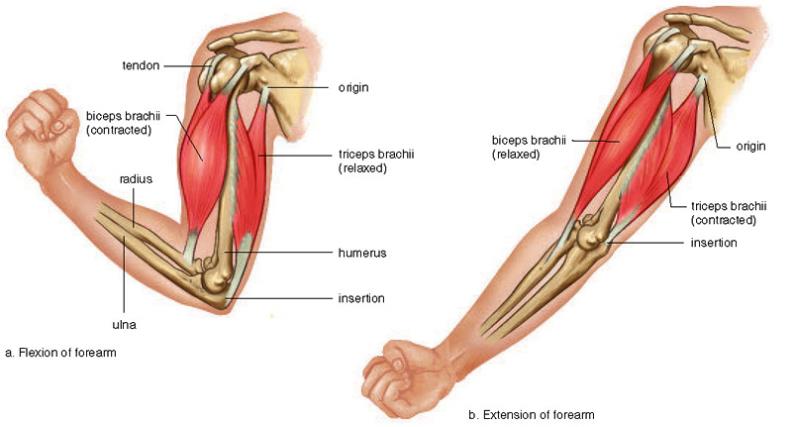 From origin & insertion  Action (function)
Smooth muscles
1. Tubes (Pulse / Peristalsis)
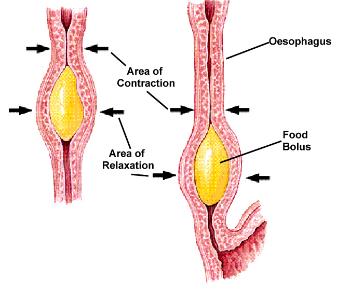 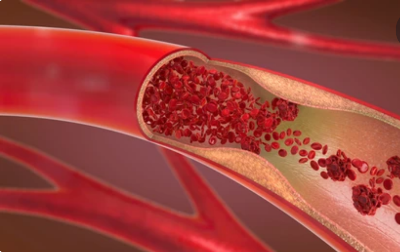 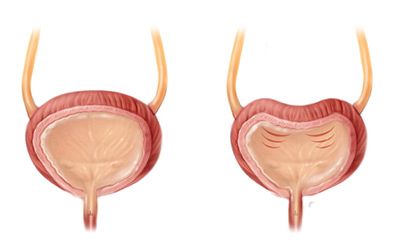 2. Hollow organs
(Evacuation)
test your knowledge
Fill in the blanks:
First degree burns affect the…………………

With advancing age, loss of …………… fibers in the……………. Leads to appearance of wrinkles.

The functions of superficial fascia are…………………….

The part of the skeletal muscle that moves the most is………….
Contraction of the smooth muscles of the uterus leads to…………
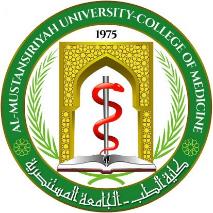 Al-Mustansiriyah university
College of medicine
Dept. of anatomy, Histology & embryology
Basic anatomical structures
Vessels & Glands
Objectives:
Identify the different types of blood vessels, how they differ and how to study them.
Define lymph & understand the clinical importance of lymphatic circulation
Identify the two major types of glands
Blood circulation
Arteries, veins, capillaries
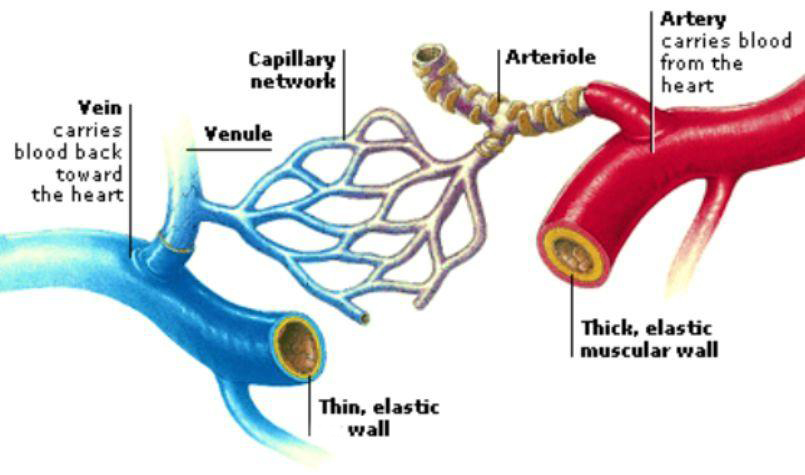 branch
tributary
Venous emptying
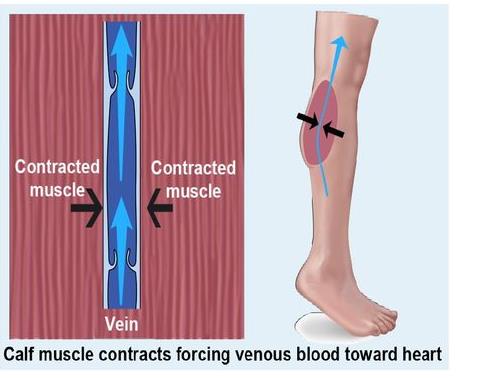 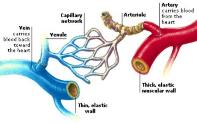 Anastomosis & venous plexus
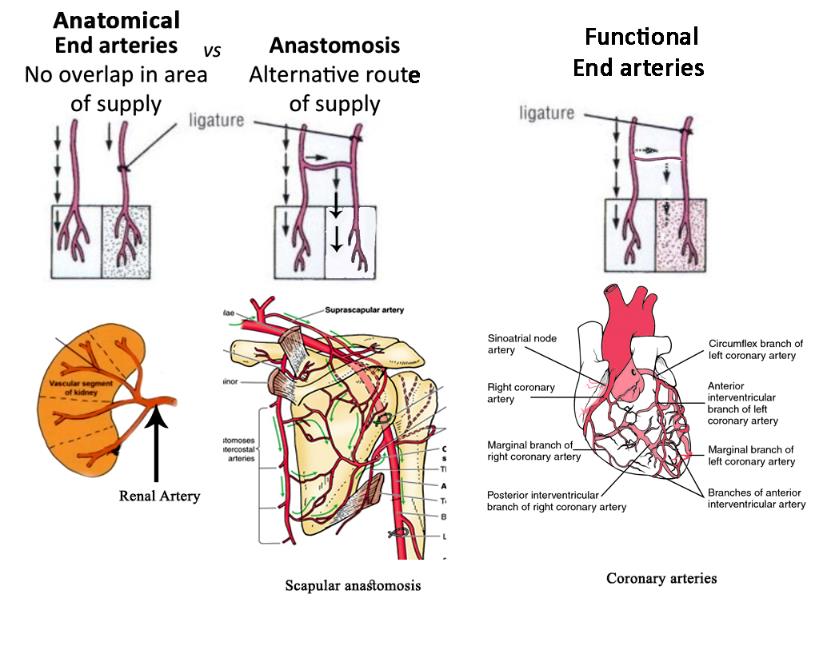 How to study arteries & veins
A
Ending point
Starting point
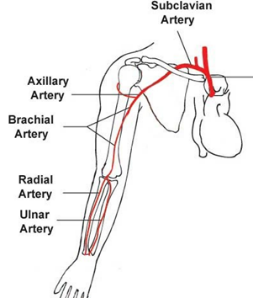 Course & tributaries
Course & branches
Starting point
Ending point
B
Interstitial fluid & lymph
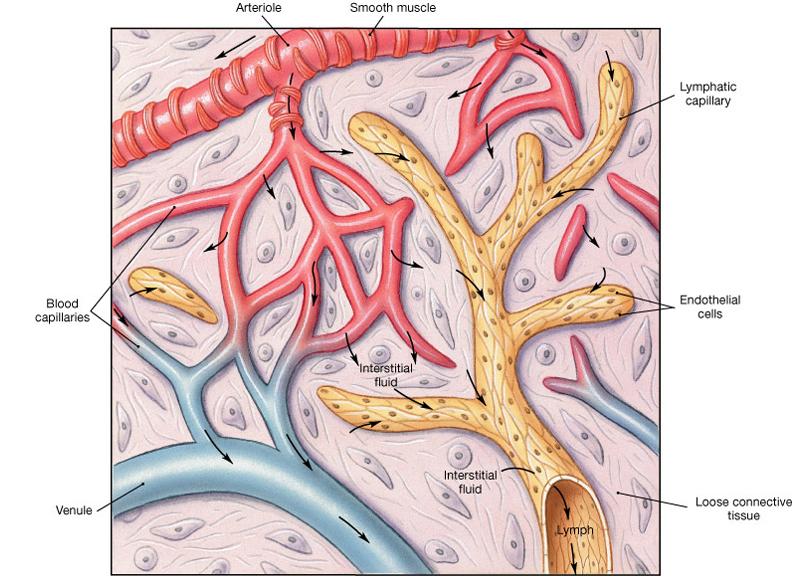 Lymphatic circulation
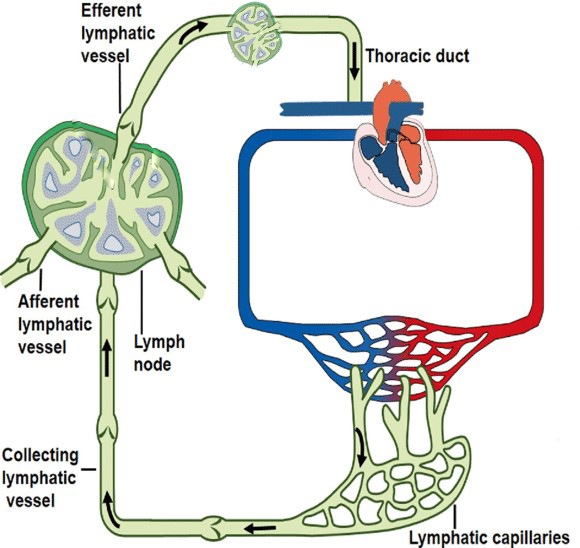 2
1
Lymph node groups
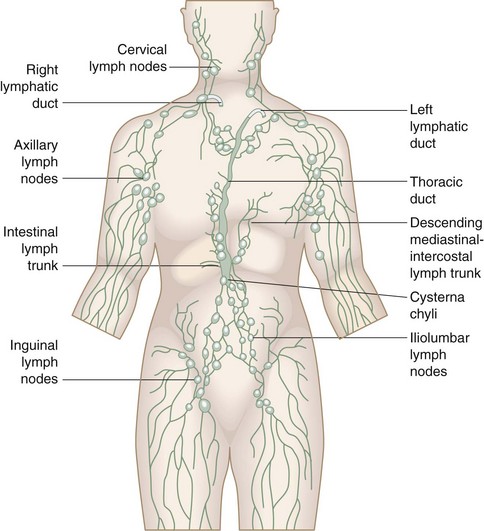 Lymphadenopathy (enlarged lymph node)
test your knowledge
Fill in the blanks:
As veins travel through the body, they receive……………….. and they ………………….. in diameter.

Arteries that do not communicate with each other via anastomosing channels are called…………………. arteries. An example is…………………… arteries.

The lymphatic vessels carrying lymph away from a lymph node is called…………………… lymphatic.
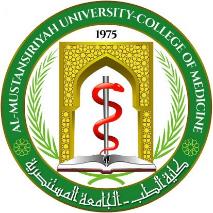 Al-Mustansiriyah university
College of medicine
Dept. of anatomy, Histology & embryology
Basic anatomical structures
Bones, Cartilage & Joints
Objectives:
Identify the anatomical & histological types of bone & cartilage
Identify the parts of the human skeleton
Define joints and differentiate their types
BONES: Anatomical types
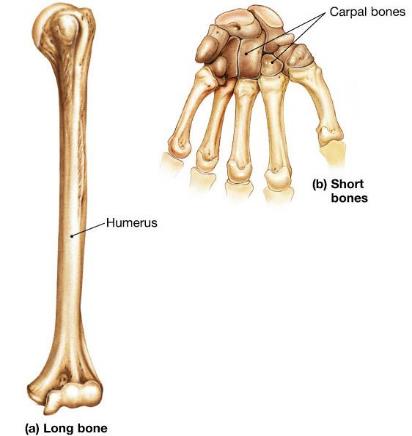 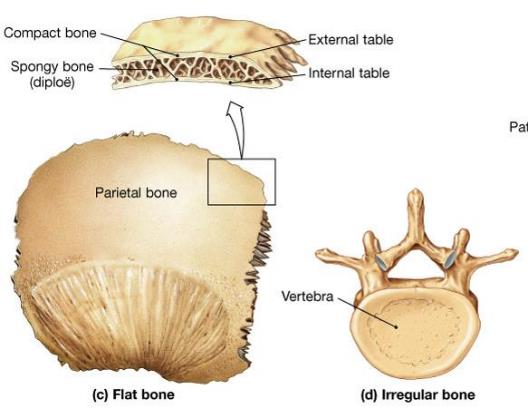 BONES: histological types
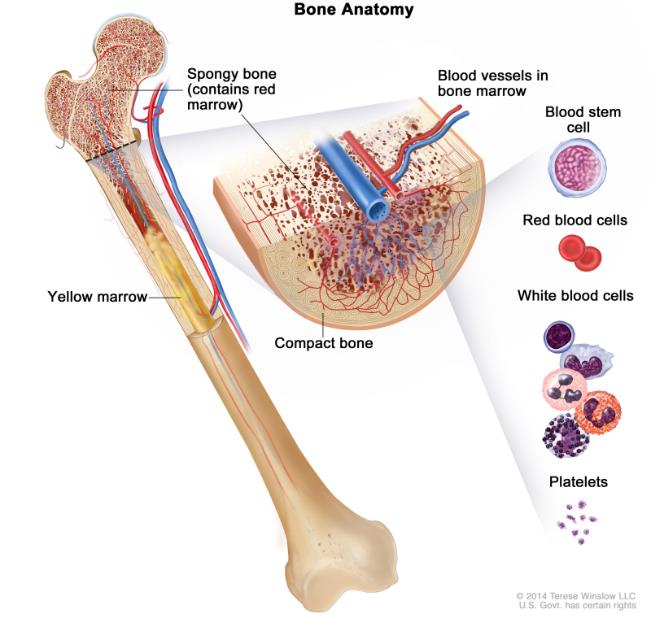 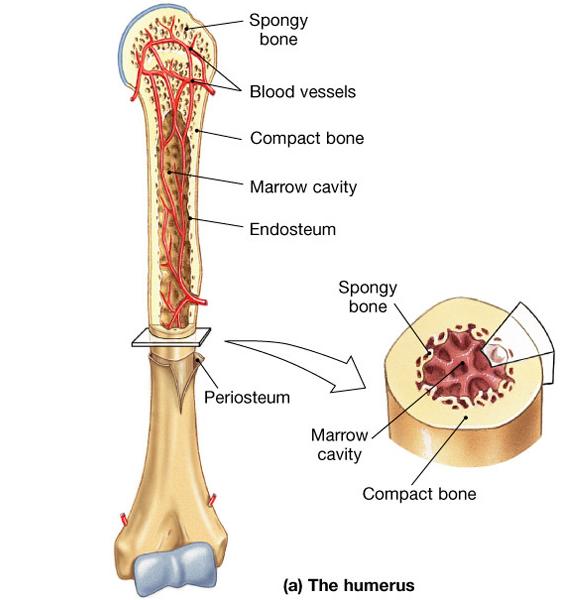 Cartilage
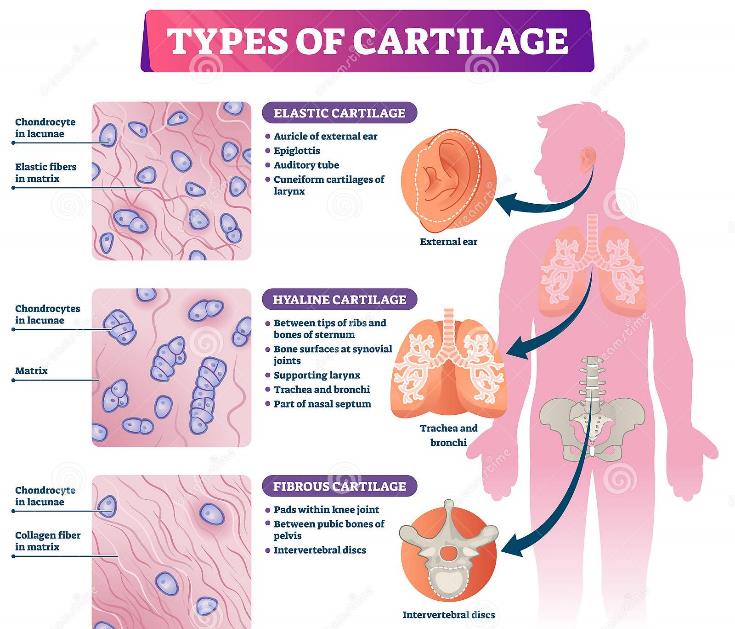 The human skeleton
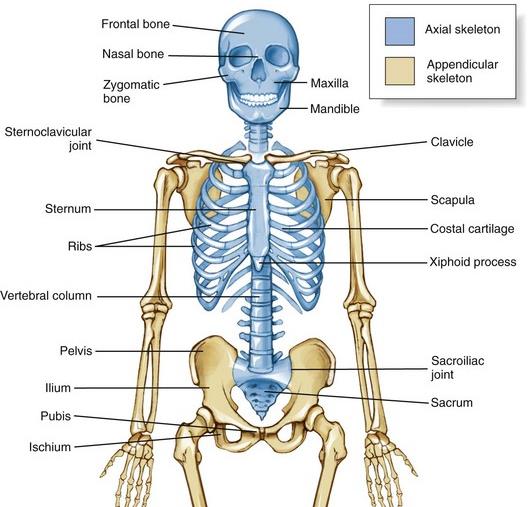 Major types of joints
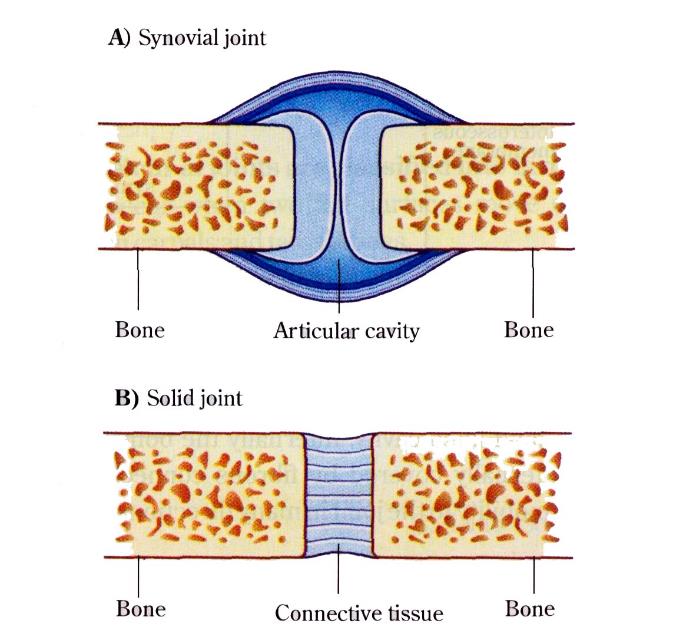 Solid joints
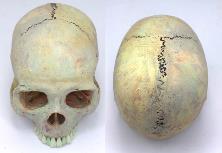 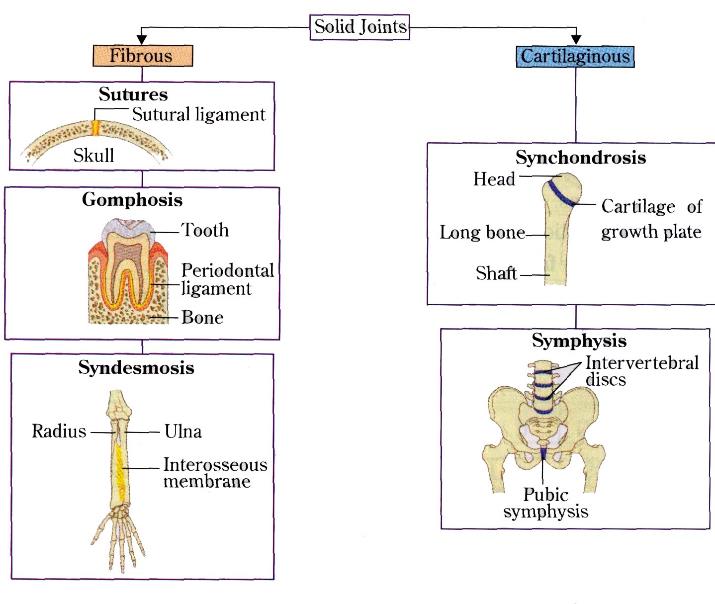 Synovial joint structure
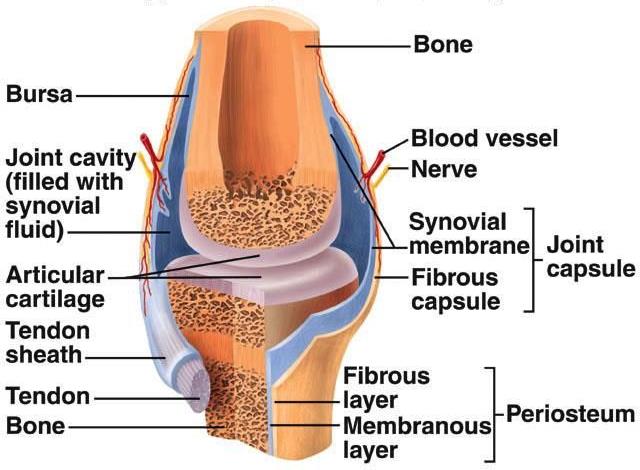 Synovial joints types
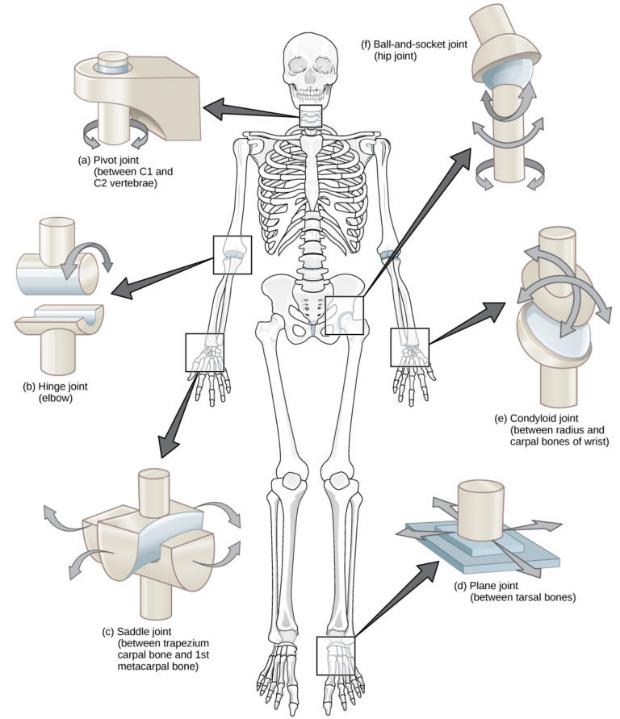 Synovial joints types
How to study joints:
Type
Articulating bones
Joint capsule attachments
Stabilizing factors (shape, ligaments, muscles)
Weakening factors
Neurovascular supply
Related bursae, sheaths …etc.
Clinical notes
test your knowledge
Fill in the blanks:
Yellow bone marrow is found in the …………………………

The thigh bone (femur) is an example of a …………….. bone

Cartilage of the auricle is ………… cartilage

The articulating bones of synovial joints are covered with………………….. Cartilage
A………………. is a sac of synovial fluid separating the joint from adjacent structures.
The knee is an example of a …………………….. synovial joint which is (according to movement) is……………………..
A pivot joint allows ……………………… movement
Al-Mustansiriyah university
College of medicine
Dept. of anatomy, Histology & embryology
Assist. Prof. Dr. Sameh Sameer Akkila
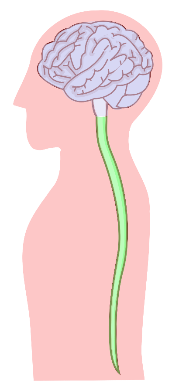 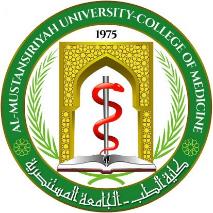 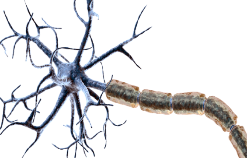 Basic anatomical structuresNerves & the nervous systemobjectives:
Recognize the anatomical and functional divisions of the nervous system
Define the nerve and study its components
Study the structure of spinal nerves
Understand the function and anatomical location of the autonomic nervous system
Anatomical divisions of the NS
Peripheral (PNS)
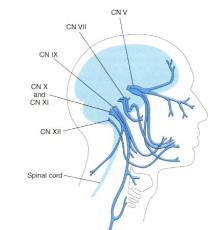 Central (CNS)
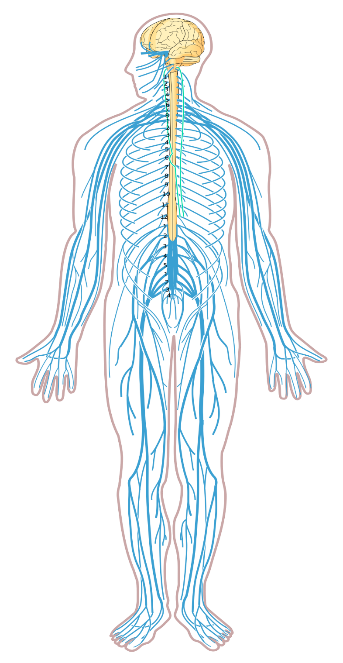 Brain
(in skull)
a. 12 pairs of cranial nerves (CN I-CN XII)
b. Spinal cord
(in vertebral column)
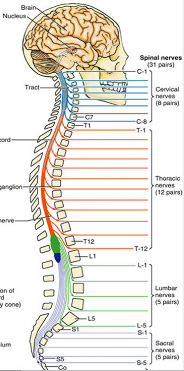 b. 31 pairs of spinal nerves
Functional divisions of the ns
Sensory (Unipolar) neuron
Motor (multipolar) neuron
The neuron
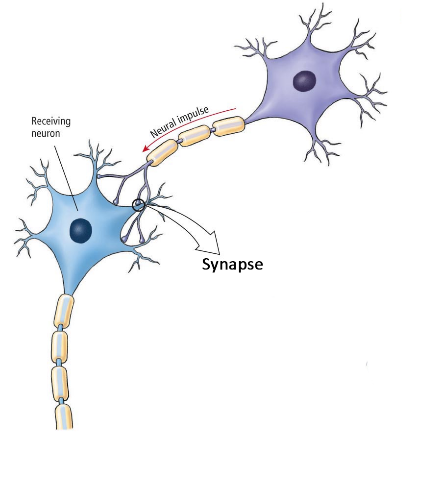 Vertebral (spinal) column anatomy
The vertebral column, spinal cord & spinal nerves
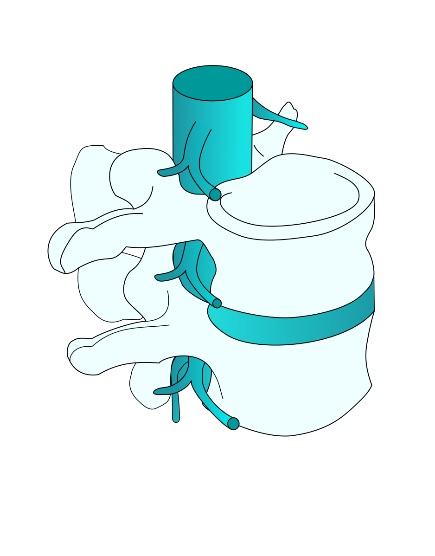 30 Vertebrae & 31 spinal nerves ?
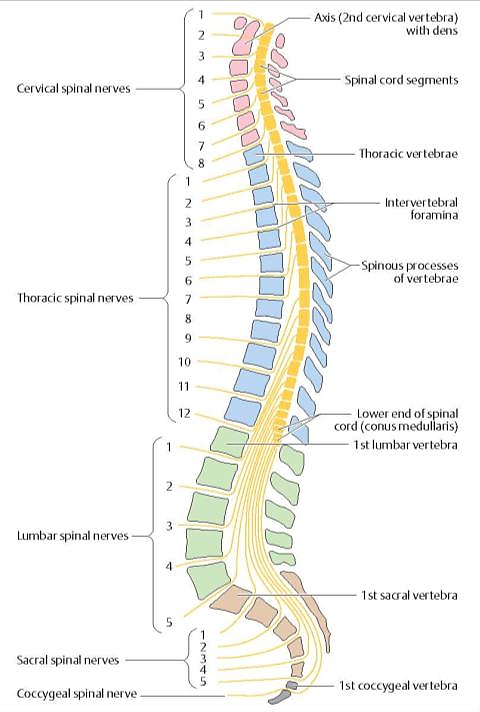 7
C1 – C7
12
T1 – T12
5
L1 – L5
5
S1 – S5
The nerve
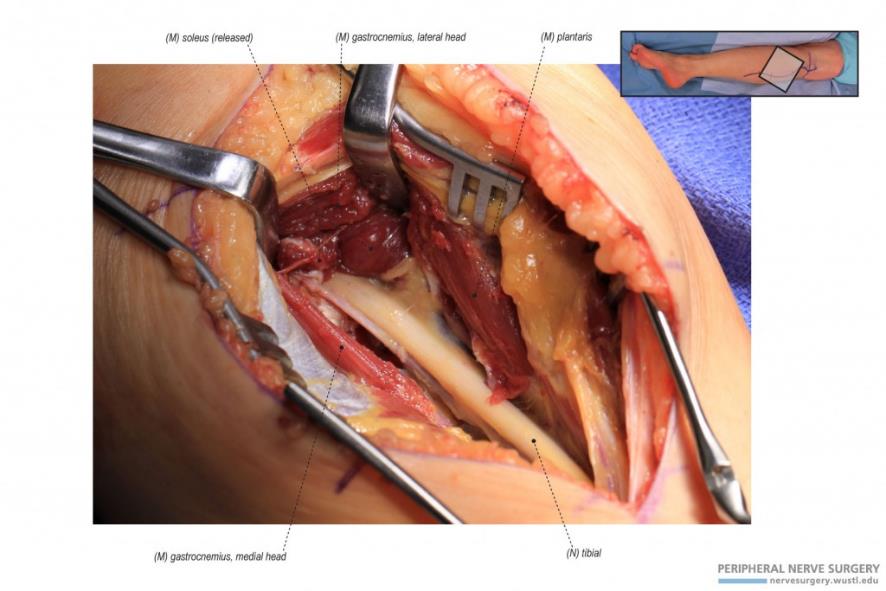 The nerve
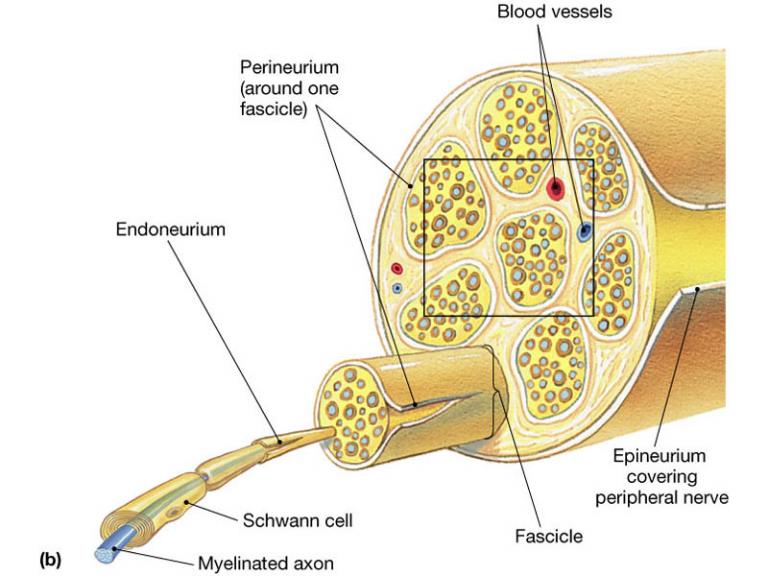 The spinal nerve
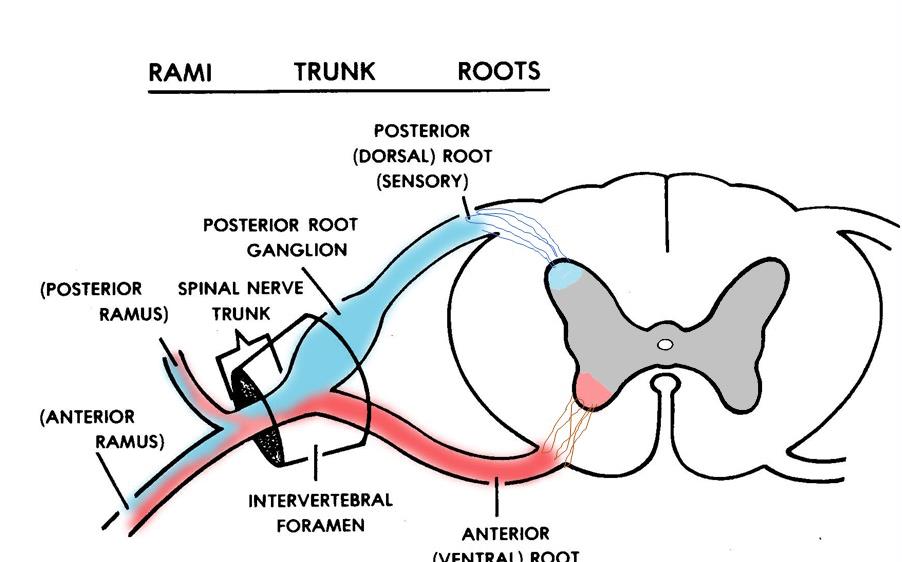 The spinal nerve
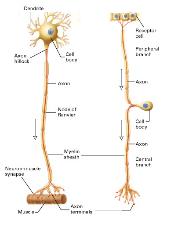 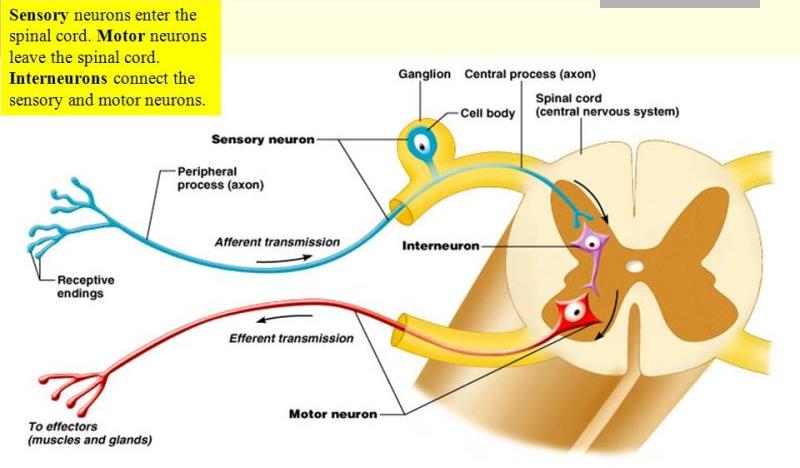 Spinal nerve plexuses
Functional divisions of the ns
The autonomic nervous system
Sympathetic : fight or flight…..Danger/ Stress
Parasympathetic: relax and maintain
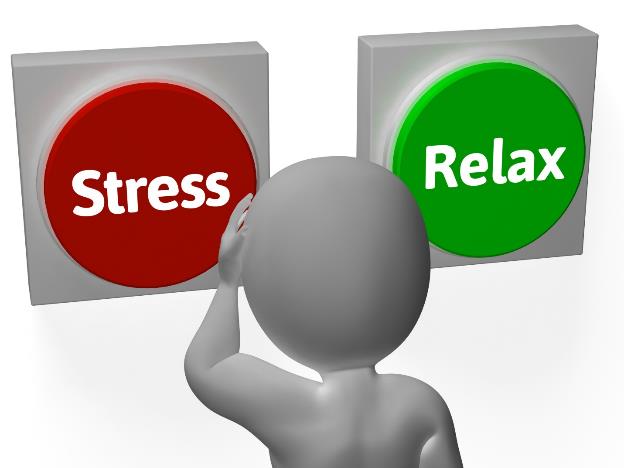 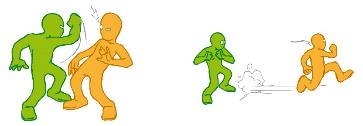 The fight or flight responsevs Relaxation / maintenance
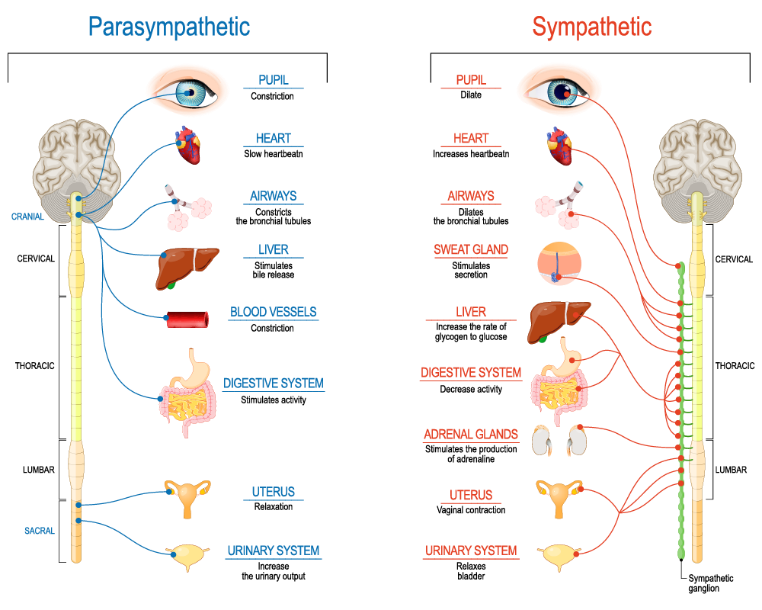 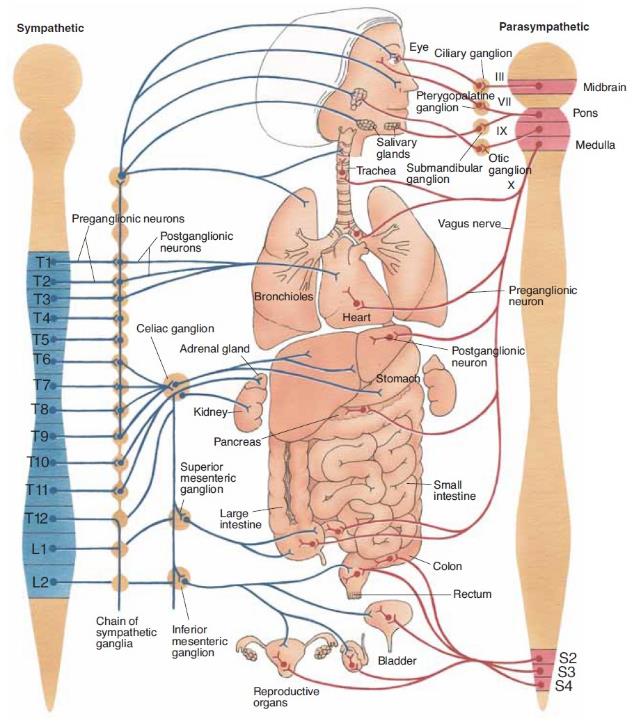 Sympathetic = Thoracolumbar 
[T1-L2 (L3)]
Sympathetic trunk
All Spinal nerves
CN IX, X, XII
Organs
Short pregagnglionic
Long postganglionic
Parasympathetic = Craniosacral 
[CN III, VII, IX, X 
+ S2, S3, S4]
Ganglia
Organs
Long pregagnglionic
Short postganglionic
test your knowledge
Fill in the blanks:
Bipolar neurons are………………………… neurons

The nerve fiber is the………….. of the nerve cell which is surrounded by deep fascial layer called the…………………

The ventral root of spinal nerve contains pure…………… fibers

Spinal nerve trunks emerge from the vertebral canal via the……………………….. foramina
C7 spinal nerve emerges……………….. To C8 vertebra
The sympathetic system arises from the………………… region of the spinal cord
The cranial nerves carrying parasympathetic fibers are................, ……………….., ………………. & ……………